ТЕМА: Таблиця ділення на 7. Використання таблиці ділення 
на 7 в обчисленнях
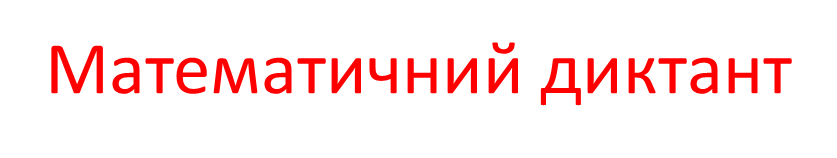 Різницю чисел 73 і 66 помножити на число 6.
Від числа 80 відняти частку чисел 42 і 6.
Суму чисел 37 і 23 розділити на добуток 2 і 3.
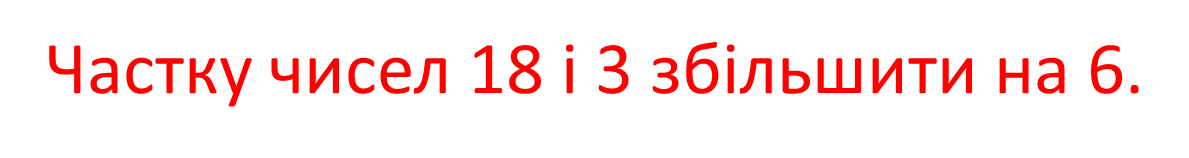 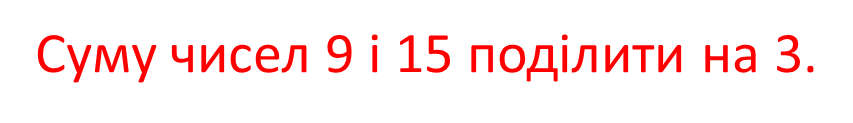 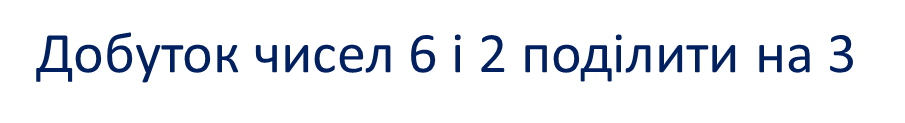 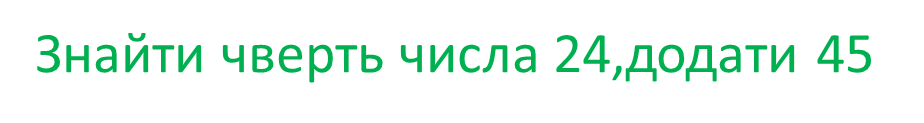 Хвилинка каліграфії

— Установіть закономірність і запишіть числа, вставляючи пропущені.

14; 21; 28; ...; ...; 49; ...; 63.
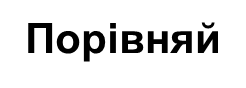 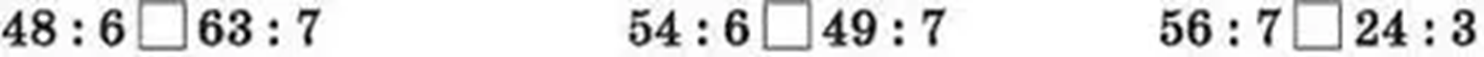 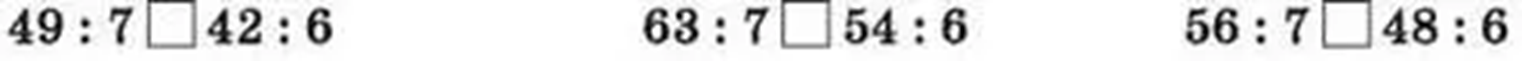 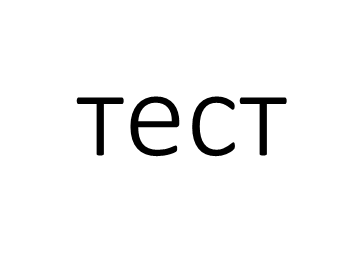 1) Познач правильний варіант значення виразу: (32 - 20) : 6.

а) 2;                          

б) 4;                          

в) 6.

2) Встав пропущене число: 

а) 5;                          

б) 6;                          

в) 7.
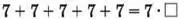 3) Знайди й підкресли «зайве» число.

7; 14; 21; 28; 35; 42; 49; 54; 56; 63.

4) У якому прикладі припустилися помилки?

а) 17 + 3 ∙ 6 = 35;
     
б) 54 + 4 ∙ 9 = 100;

в) 80 - 16 : 4 = 76.
5) Розв’яжи приклад, у якому невідомий від’ємник.
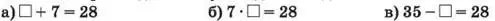 6) Не обчислюючи, порівняй вирази.
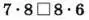 а) >;                         

б) = ;                        

в) <.
7) На луці паслося 7 корів, а овець — у 5 разів більше. Скільки овець паслося на луці?

а) 35; 
                       
б) 12;  
                      
в) 42.
8) У саду росте 48 яблунь, а груш — у 6 разів менше. Скільки всього дерев у саду?

а) 48 : 6 + 6;             

б) 48 : 6;                   

в) 48 : 6 + 48.
9) 3 автобуса вийшли 27 пасажирів, а залишилося в 3 рази менше. На скільки більше пасажирів вийшло, ніж залишилося?

а) 27 – 27 : 3;           

б) 27 : 3;                   

в) 27 – 3.
10) Котру годину показує годинник?
а) 10 год 10 хв;

б) 10 год 50 хв;

в) 11 год 50 хв.

Батькові 36 років, а синові — 6 років. 
У скільки разів син молодший за батька?

а) у 30;                     

б) у 6;                       

в) у 42.
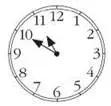 12) Мама спекла 28 пиріжків. Під час сніданку сім’я з’їла 7 пиріжків. У скільки разів менше пиріжків з’їли, ніж залишилося?

а) 28 - (28 - 7);  
       
б) (28 - 7) : 7;    
       
в) 28 - 28 : 7.
Розв’язування логічних задач

• Василько з’їв на дві пампушки більше Миколки і на дві пампушки менше Олі. Разом вони з’їли 12 пампушок. Скільки з’їв кожен?

Розв’язання
Скільки з’їли б діти, якби Василько з’їв стільки, скільки Миколка?  (12 - 2 = 10)

2) На скільки Оля з’їла більше Миколки?                             (2 + 2 = 4)
Дякую за увагу!